Литературное чтение 2 класс
Трофимова Наталья Алексеевна
учитель начальных классов
МБОУ  Павловской НОШ
г.о. Домодедово
БАМЛОНЕКТРСОАЬНДВРПЬСЮЕЁРВГЕЕАВЗИЧЦЕПЖУФЛШЮКЙИМН
Александр Сергеевич Пушкин
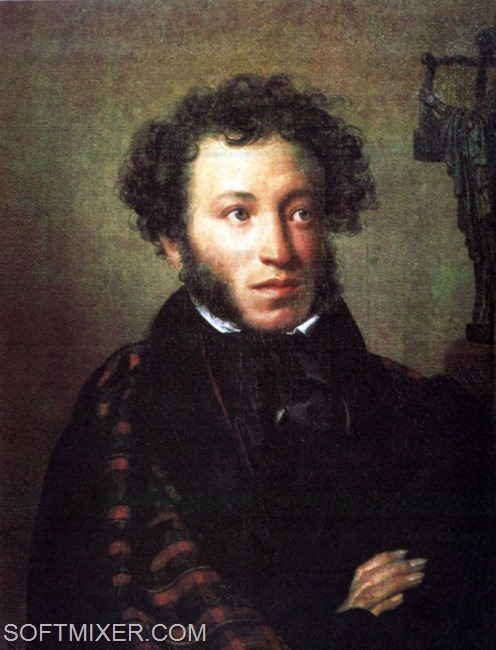 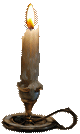 Сказки Пушкина
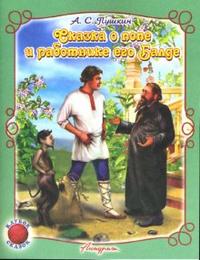 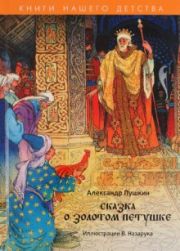 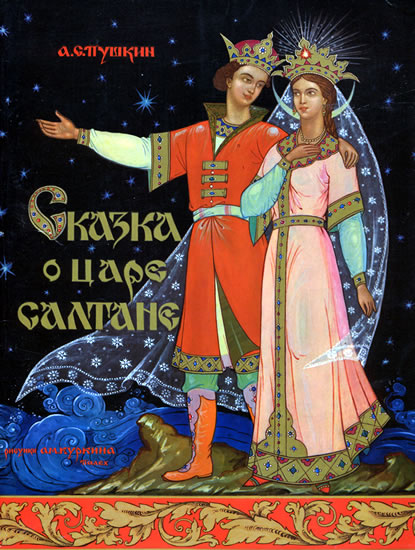 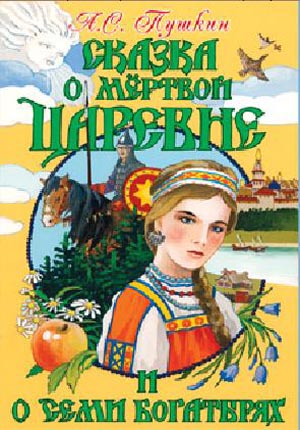 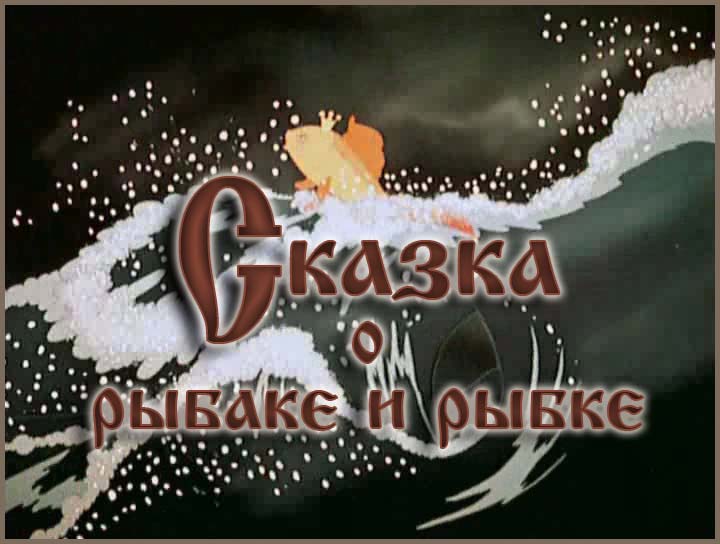 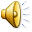 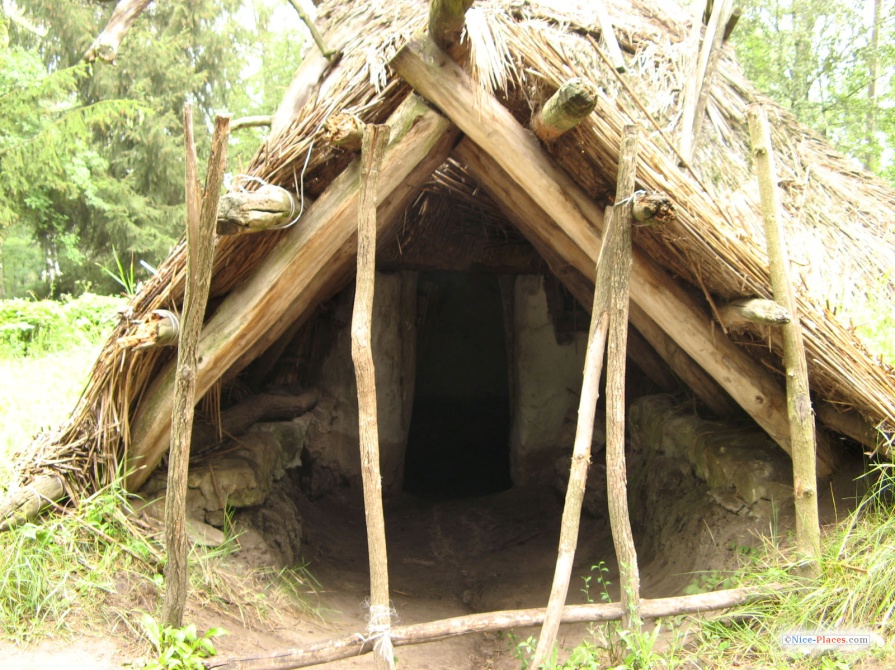 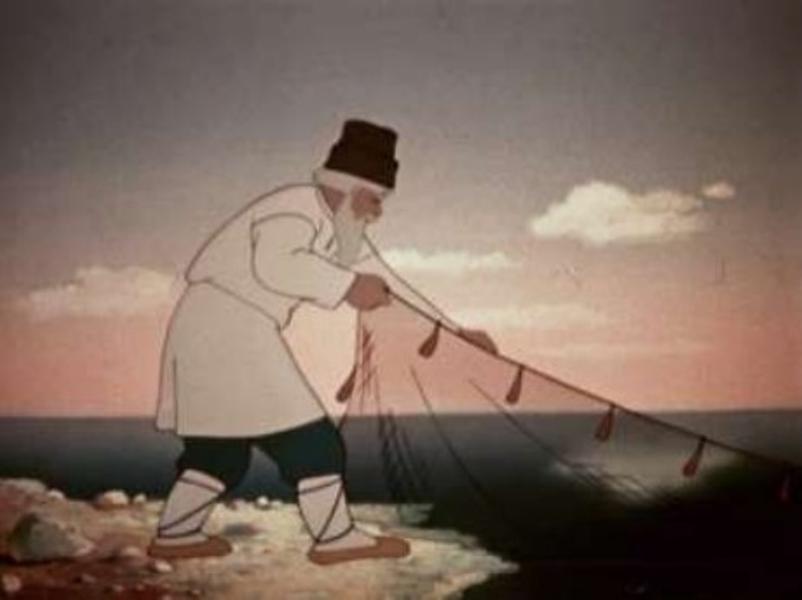 Землянка - углублённое в землю жилище
Невод - большая рыболовная сеть
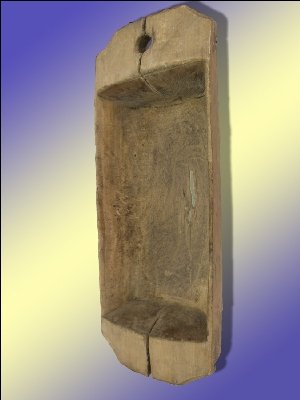 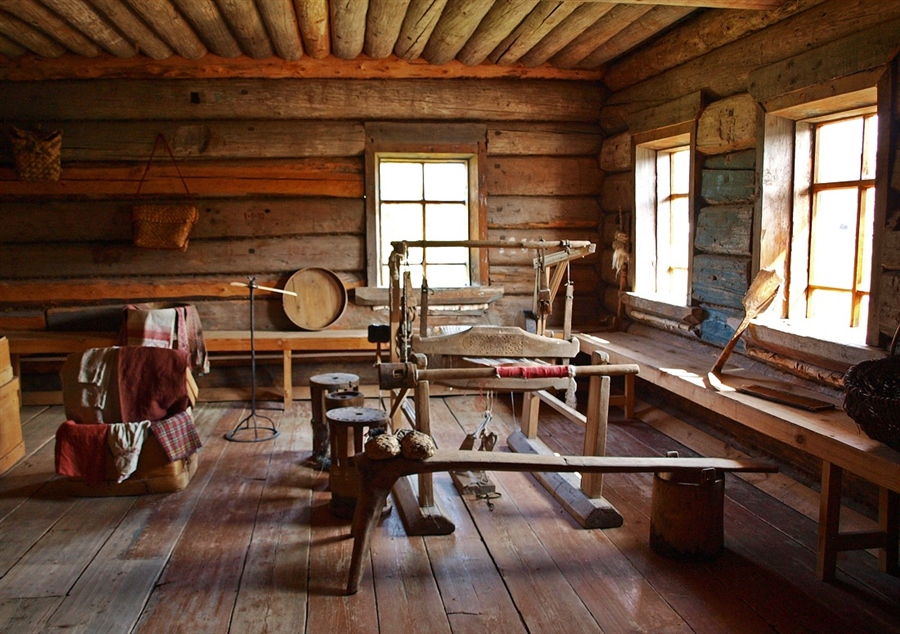 Корыто — открытая продолговатая ёмкость.
Светёлка (помещение) — небольшая комната, обычно в верхней части жилья.
Откуп
плата за что либо
Невежа
невоспитанный человек.
Корысть
выгода, польза.
Простофиля
глуповатый, несообразительный  человек.
Быть  на  посылках
быть  в  полном подчинении
Чупрун
чуб, чёлка, хохол
Белены   объелась
сошла  с  ума,   обезумела
Царские  палаты
царский  дворец
Пожалей 

     Ворчливая, склонная к ссорам

     Звать 

     Больше

     Старик 

     Почетная дворянка  

     Очень сильно ругалась
Сварливая

Пуще 

Смилуйся
 
Кликать 

Разбранила

Столбовая
дворянка

Старче
ФИЗМИНУТКА
для глаз
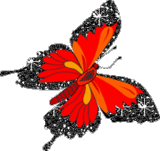 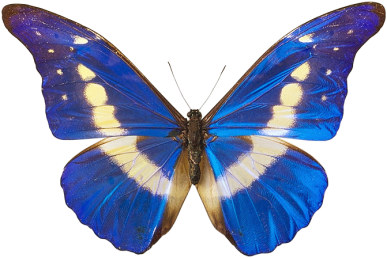 Найди строчки в сказке, относящиеся к иллюстрациям
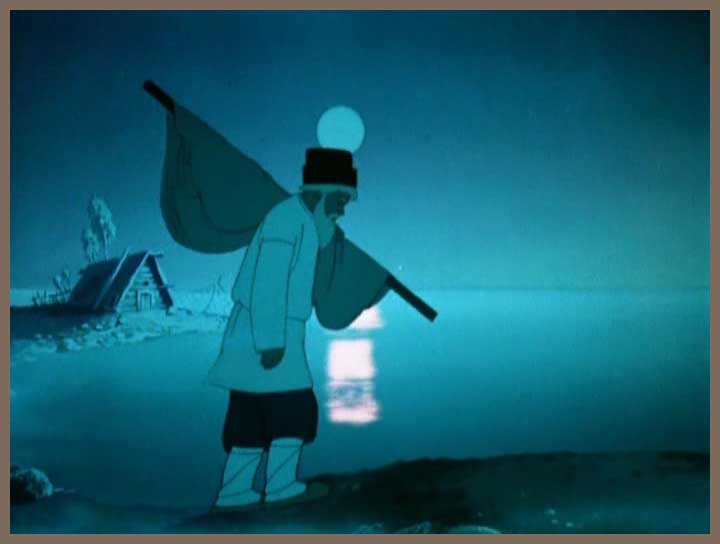 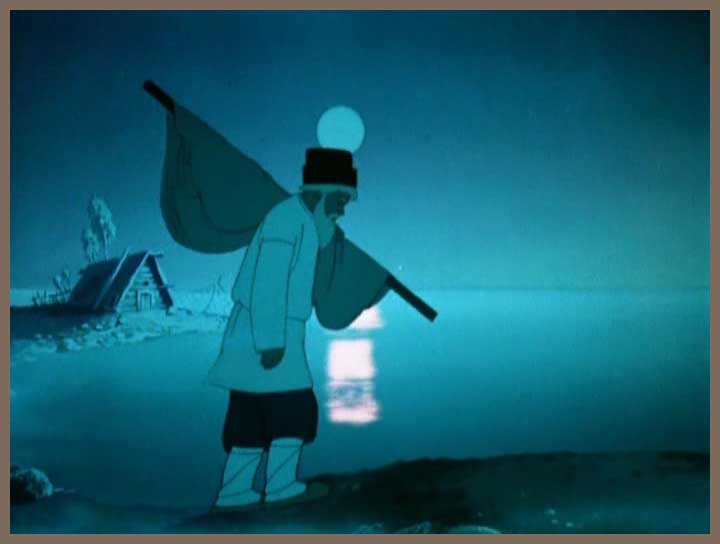 Жил старик со своею старухойУ самого синего моря;Они жили в ветхой землянкеРовно тридцать лет и три года.
Старик ловил неводом рыбу,
Старуха пряла свою пряжу.
Раз он в море закинул невод, —
Пришел невод с одною тиной.
Он в другой раз закинул невод, —
Пришел невод с травой морскою.
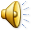 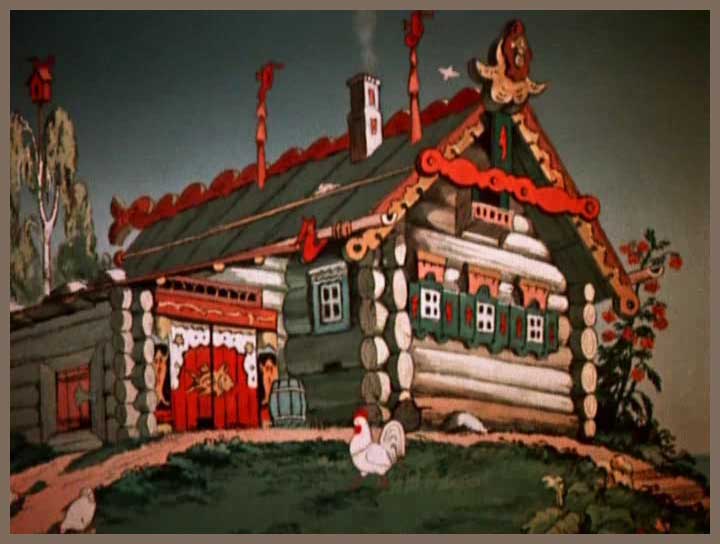 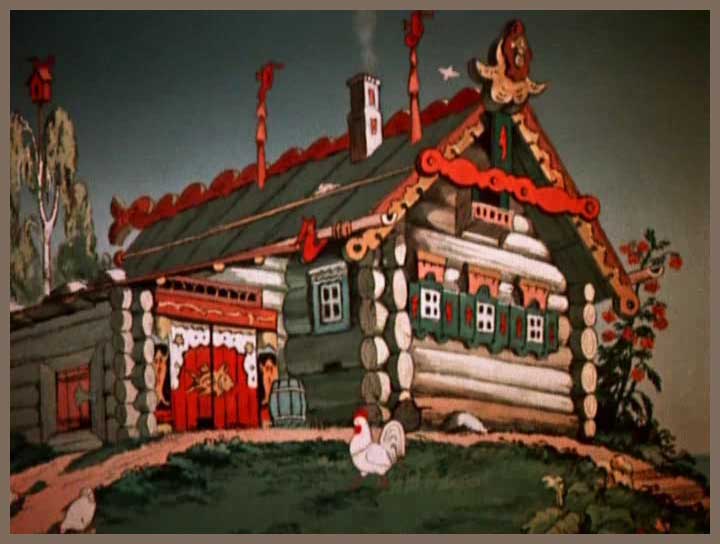 Пошел он ко своей землянке,
А землянки нет уж и следа;
Перед ним изба со светелкой,
С кирпичною, беленою трубою,
С дубовыми, тесовыми вороты.
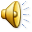 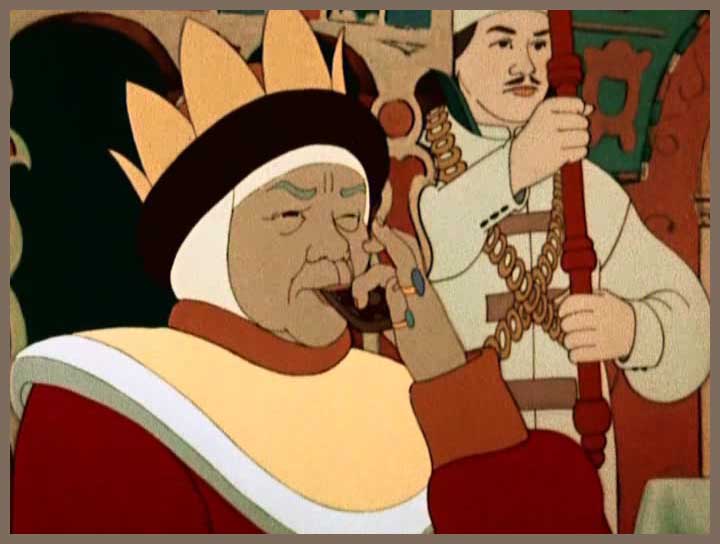 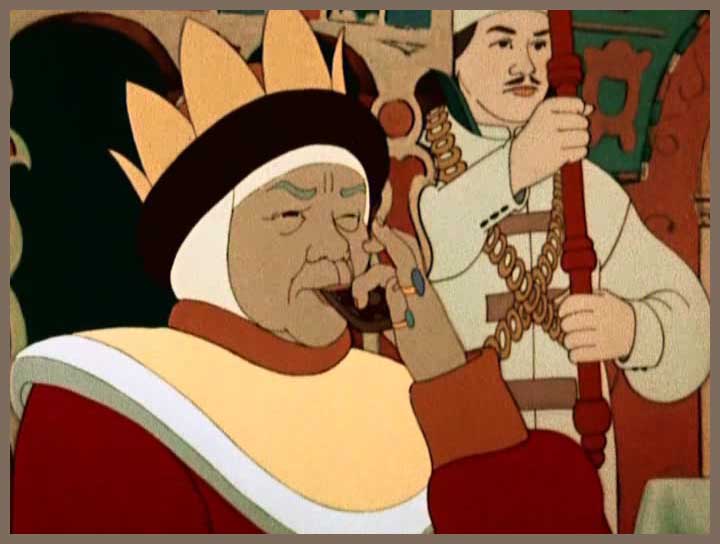 Старичок к старухе воротился,Что ж? пред ним царские палаты,В палатах видит свою старуху,За столом сидит она царицей,
Служат ей бояре да дворяне,
Наливают ей заморские вины;
Заедает она пряником печатным;
Вкруг ее стоит грозная стража,
На плечах топорики держат.
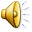 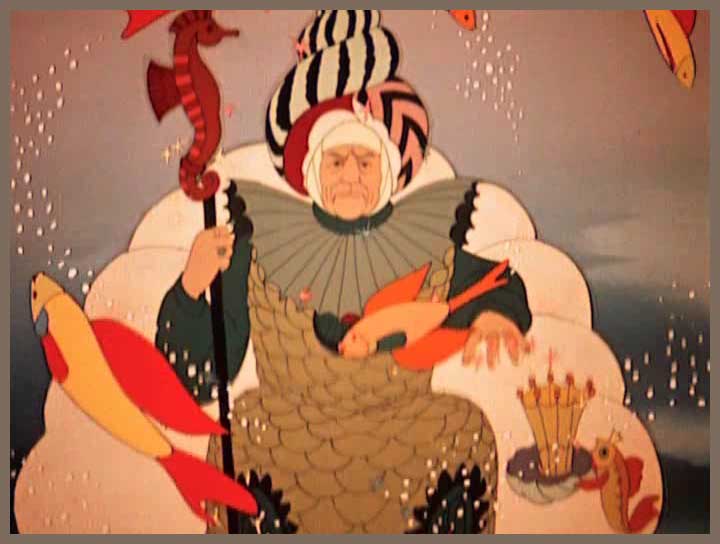 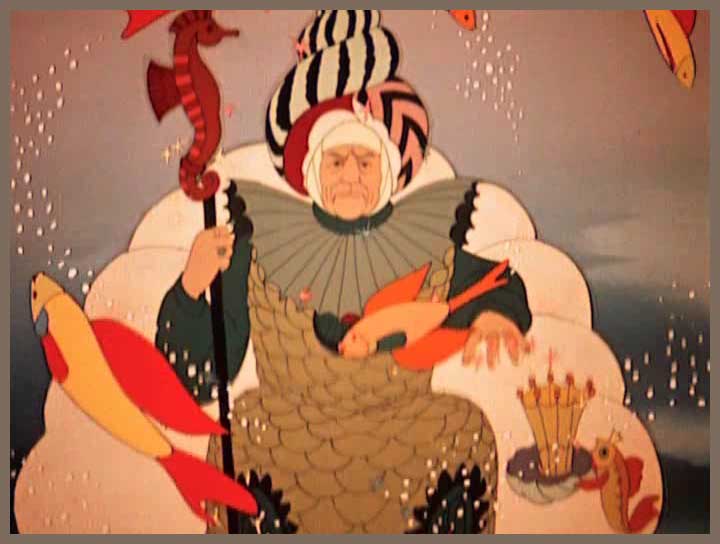 Говорит старику старуха:
„Воротись, поклонися рыбке.
Не хочу быть вольною царицей,
Хочу быть владычицей морскою,
Чтобы жить мне в Окияне море,
Чтоб служила мне рыбка золотая
И была б у меня на посылках.“
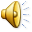 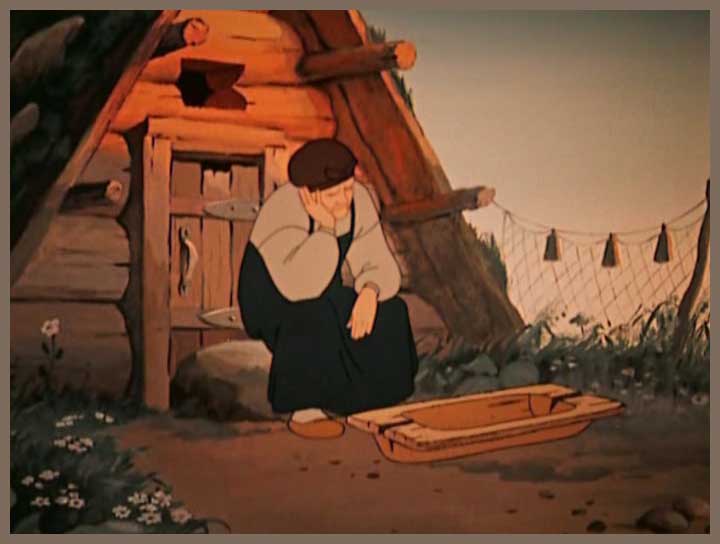 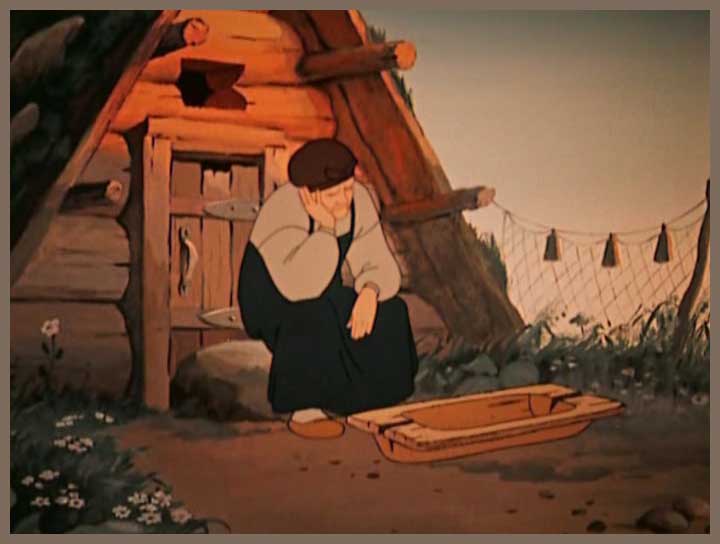 Долго у моря ждал он ответа,
Не дождался, к старухе воротился — 
Глядь: опять перед ним землянка;
На пороге сидит его старуха,
А пред нею разбитое корыто.
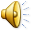 Сказка-ложь, да в ней
 намек,
добрым молодцам 
урок
Домашнее задание
1.Подготовить выразительное чтение сказки.
2. Найти и прочитать другие сказки А. С. Пушкина.
3.Нарисовать иллюстрации к сказке.
СПАСИБО!

ДО НОВЫХ ВСТРЕЧ!